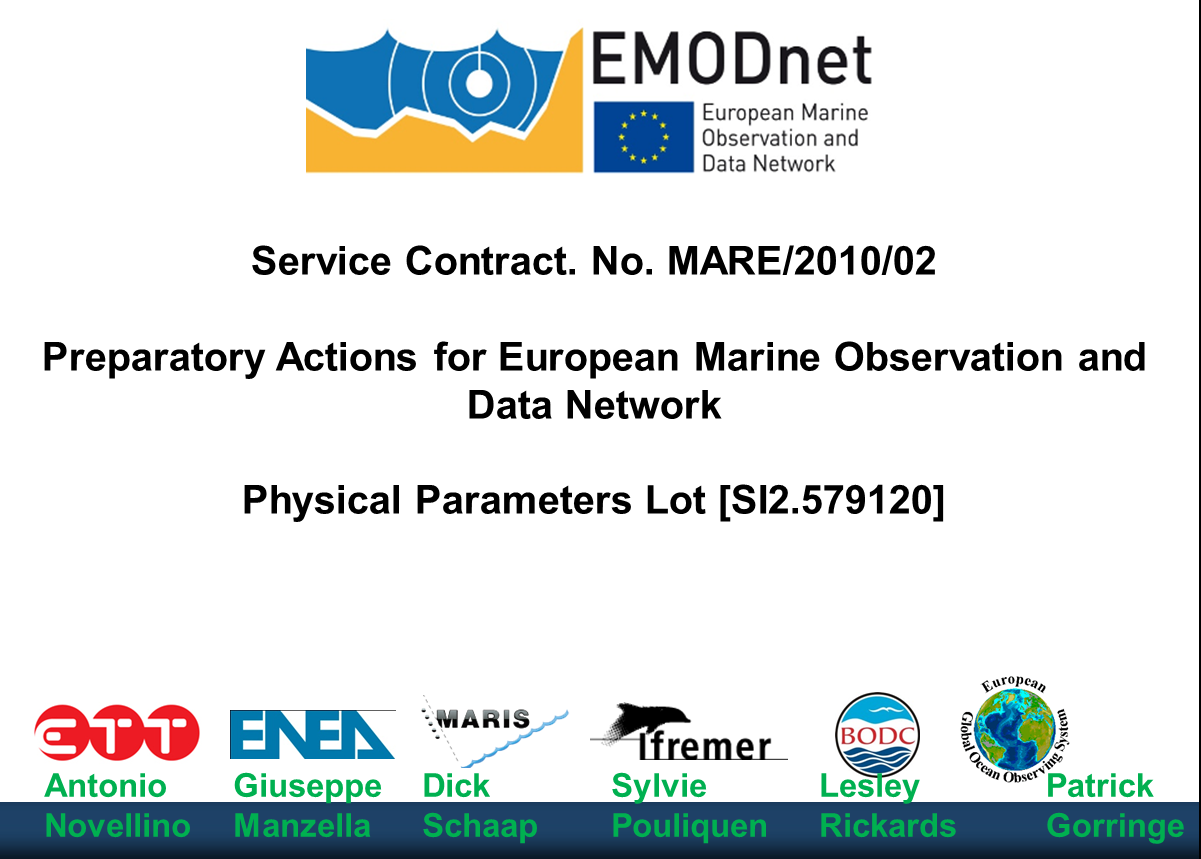 Antonio 
Novellino
Giuseppe 
Manzella
Dick
Schaap
Sylvie
Pouliquen
Lesley
Rickards
Patrick
Gorringe
EMODnet  Physics - Background
Ur- EMODnet :
Support better discovery of data (INSPIRE Directive), free access to data and few restrictions on use and re-use of data (Environmental Information Directive and Public Sector Information Directive)
Support to the Shared Environmental Information System SEIS (in collaboration with EEA) to modernise and simplify the collection, exchange and use of the data and information required for the design and implementation of environmental policy 
	(WISE-marine is the marine component of SEIS)
Push the integration of different national and local marine and observation systems into a coherent European system:  ur-EMODnet 
Development of the European Marine Observation and Data Network - EMODnet by thematic assembly groups (Bathimetry Biology, Chemistry, Geology, Habitats, Physics)
EMODnet Physics - Background
EMODnet Physics:
Provides free and open access to marine archived and real-time data from: 
Fixed stations, Ferryboxes, (Euro)Argo*, Gliders*, HF Radars*
Parameters: 
Temperature, Sea Level, Salinity, Winds, Waves, Currents, Light Attenuation, Ice Coverage*, Sea level trends* 
Geographical coverage: 
All European Sea Basins.
Determines how well the data meet the needs of users.
* Follow up – MARE/2012/10 - Lot 6
EU Marine Information Infrastructures
project
program
project
DG 
RESEARCH & INNOVATION

FP7

SeaDataNet







www.seadatanet.org
DG 
MARITIME AFFAIRS
& FISHERIES
 
Ur- EMODnet








www.emodnet-physics.eu
DG 
ENTERPRISE & INDUSTRY

GMES

MyOcean





www.myocean.eu
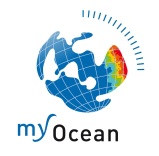 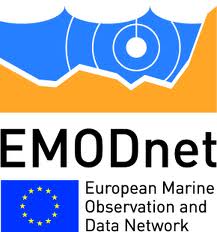 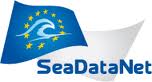 EuroGOOS
Operational Oceanography community
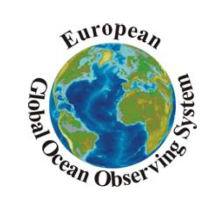 MyOcean
MyOcean is a GMES/Copernicus marine information service
Provides free and open access to real-time and delayed mode « ocean monitoring and forecasting » information 
Is based on the combination of satellite, in situ observations and assimilative ocean models 
Relays to global oceans and European seas
Provides free and open access to products 
Currents, Temperature, Salinity, Sea Level, Sea Ice, Surface winds, Biogeochemistry) – 239 products
two types of in situ products on Global and regional portals: 
NRT ones , available within a few hours to a week from acquisition, Quality controlled using homogeneous automatic procedures
Delayed ones , updated yearly , integrating historical T&S data coming from SeaDataNet, ROOS et JCOMM , validated scientifically for reanalisis activities
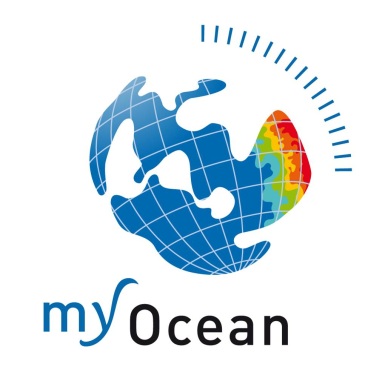 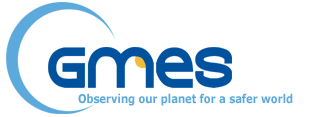 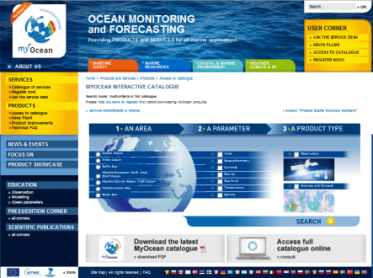 SeaDataNet
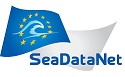 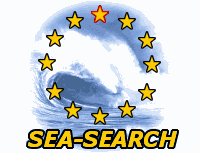 SeaDataNet is a marine information system 
connects  the National Oceanographic Data Centres - NODCs
EDMO: European Directory of Marine Organisations (>2200 entries)
EDMED: European Directory of Marine Environmental Data sets (>3000 entries)
EDMERP: European Directory of Marine Environmental Research Projects (>2500 entries)
CSR: Cruise Summary Reports (>31500 entries)
EDIOS: European Directory of Ocean-observing Systems
Develops CDI – Common Data Index (ISO19115) – and gives access to quality controlled and long time series of physical observations from fixed stations for winds, temperature, pressure, waves, currents, and sea level complimentary to the NRT
EU.FP5 2002-05 




EU.FP6 2006-11




EU.FP7 2011-15
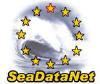 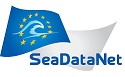 EMODnet Physics
EMODnet Physics is a Marine Observation and Data Information system

Single point of access to Near Real time and Archived data
Build up on existing infrastructures by adding value – not unless complexity
Ensure data access to any user
Brings together acting communities:
EuroGOOS, MyOcean and SeaDataNet
Support and facilitate MoU between MyO SDN
Attract new data holders
Attract and connect better and more data
Facilitate integration with further systems
EMODnet Physics
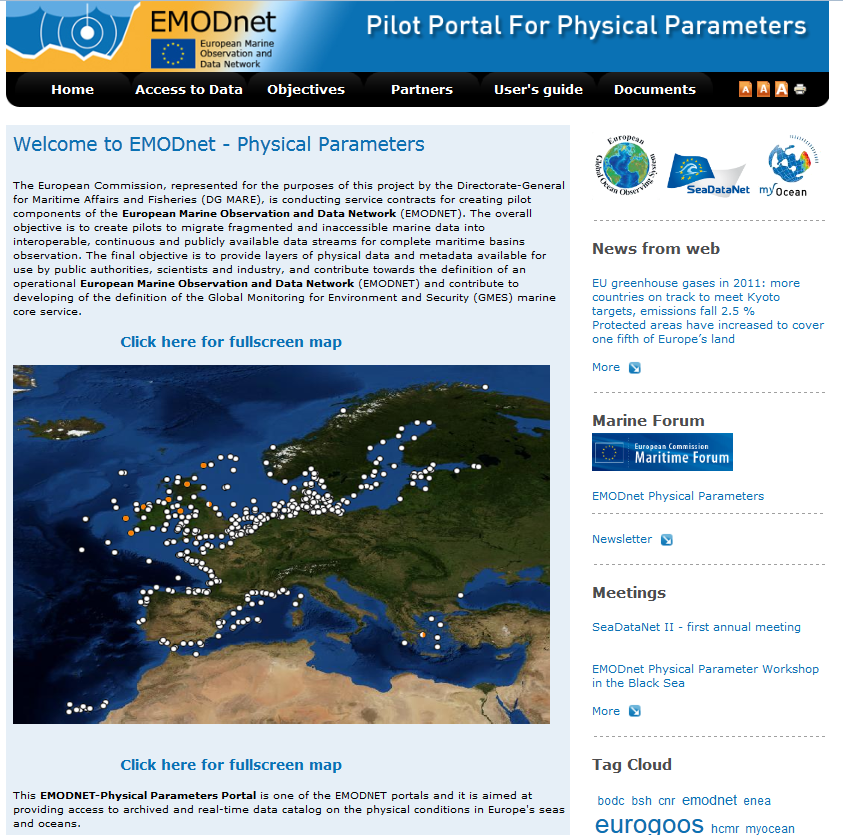 INSPIRE
Services
DISCOVER
VIEW
DOWNLOAD
Data Policy
Open & Free
www.emodnet-physics.eu
EMODnet Physics – Dicovery, View, Download
Near Real Time data
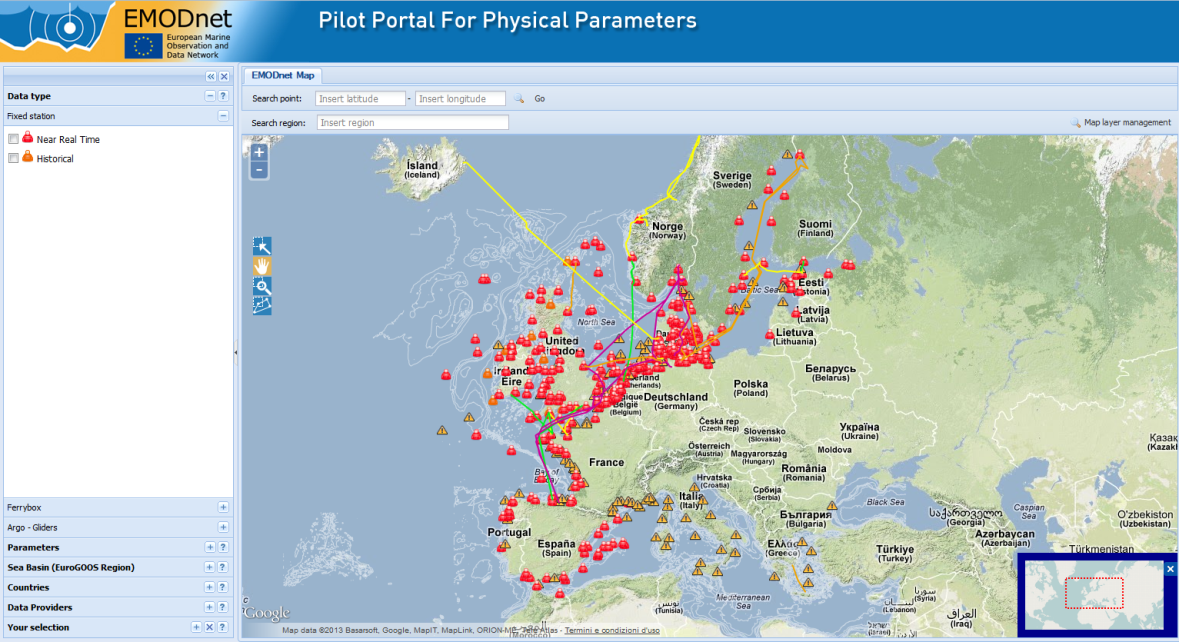 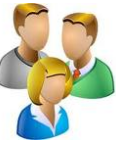 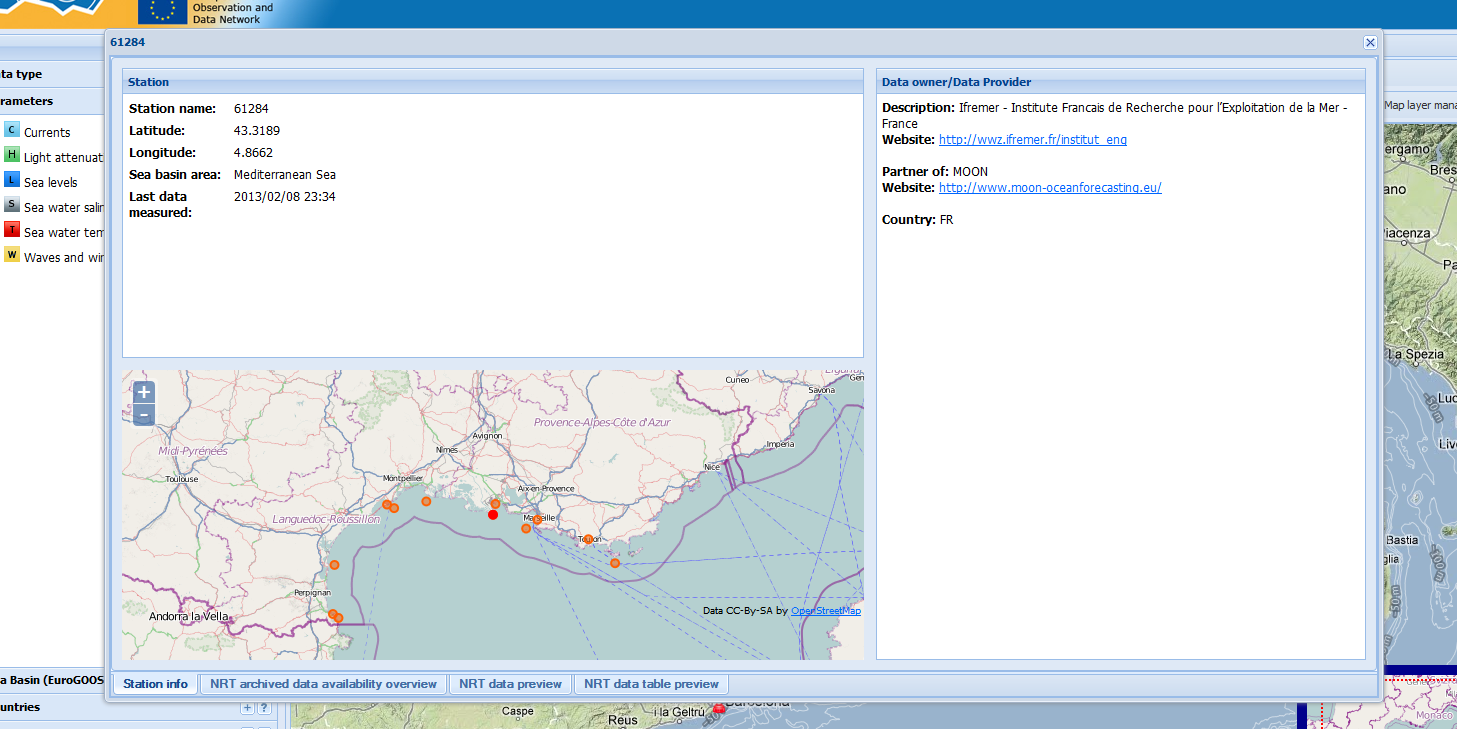 users
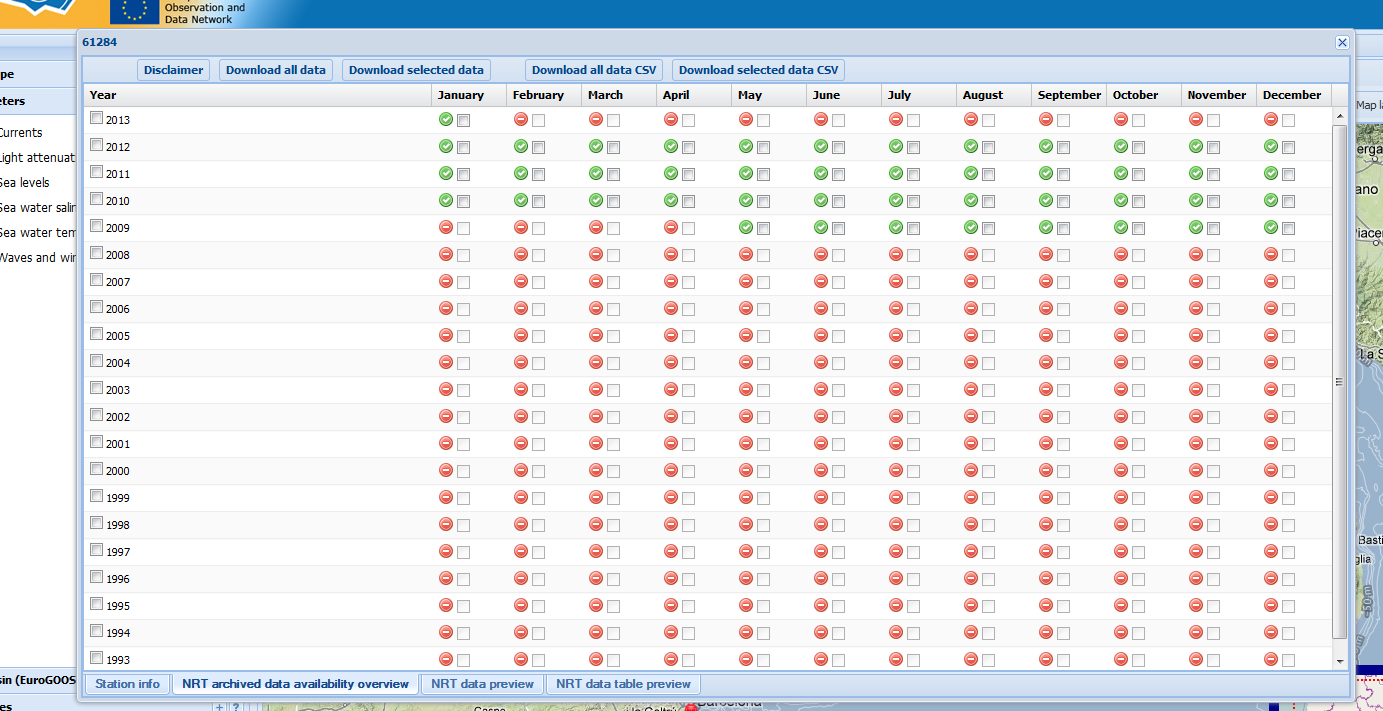 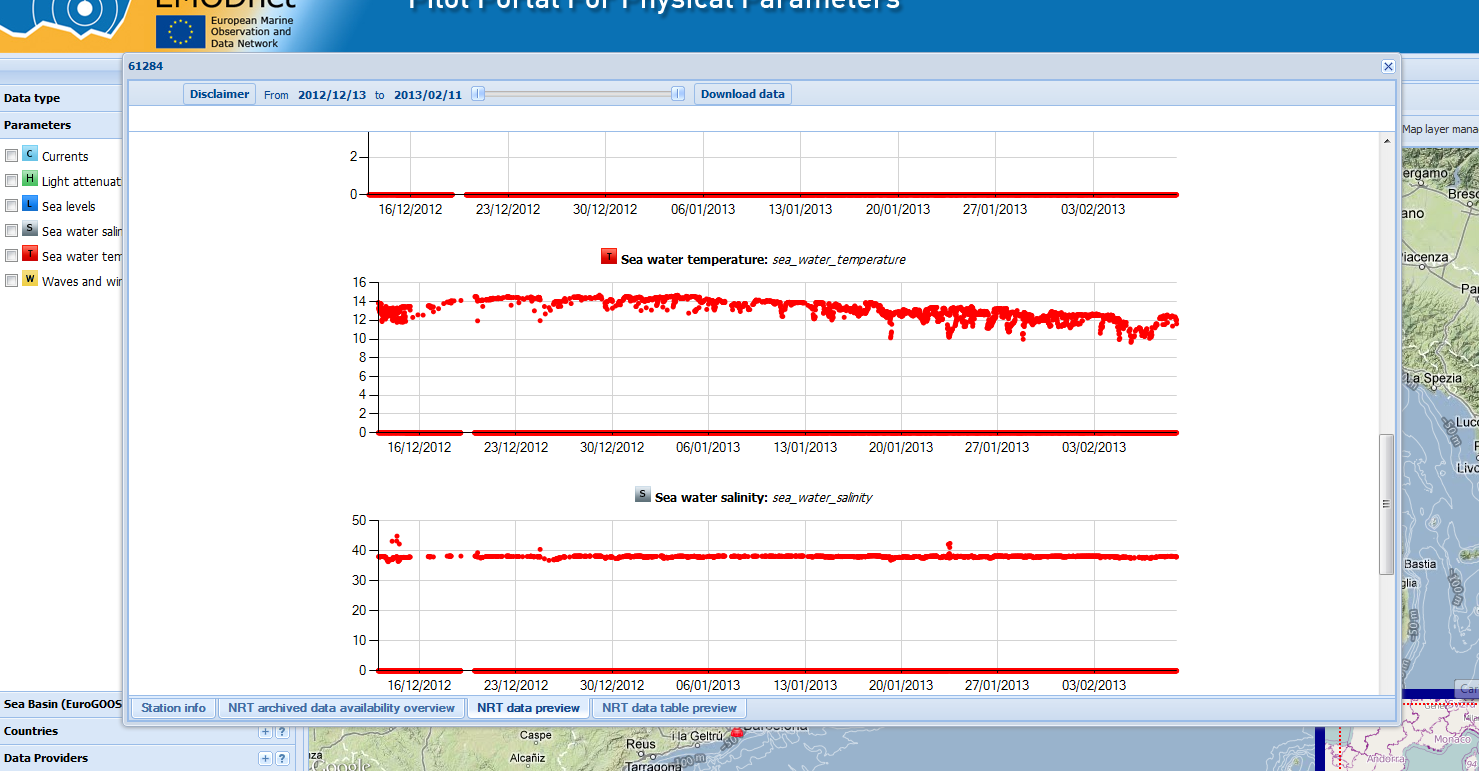 Station  61284
EMODnet Physics – Dicovery, View, Download
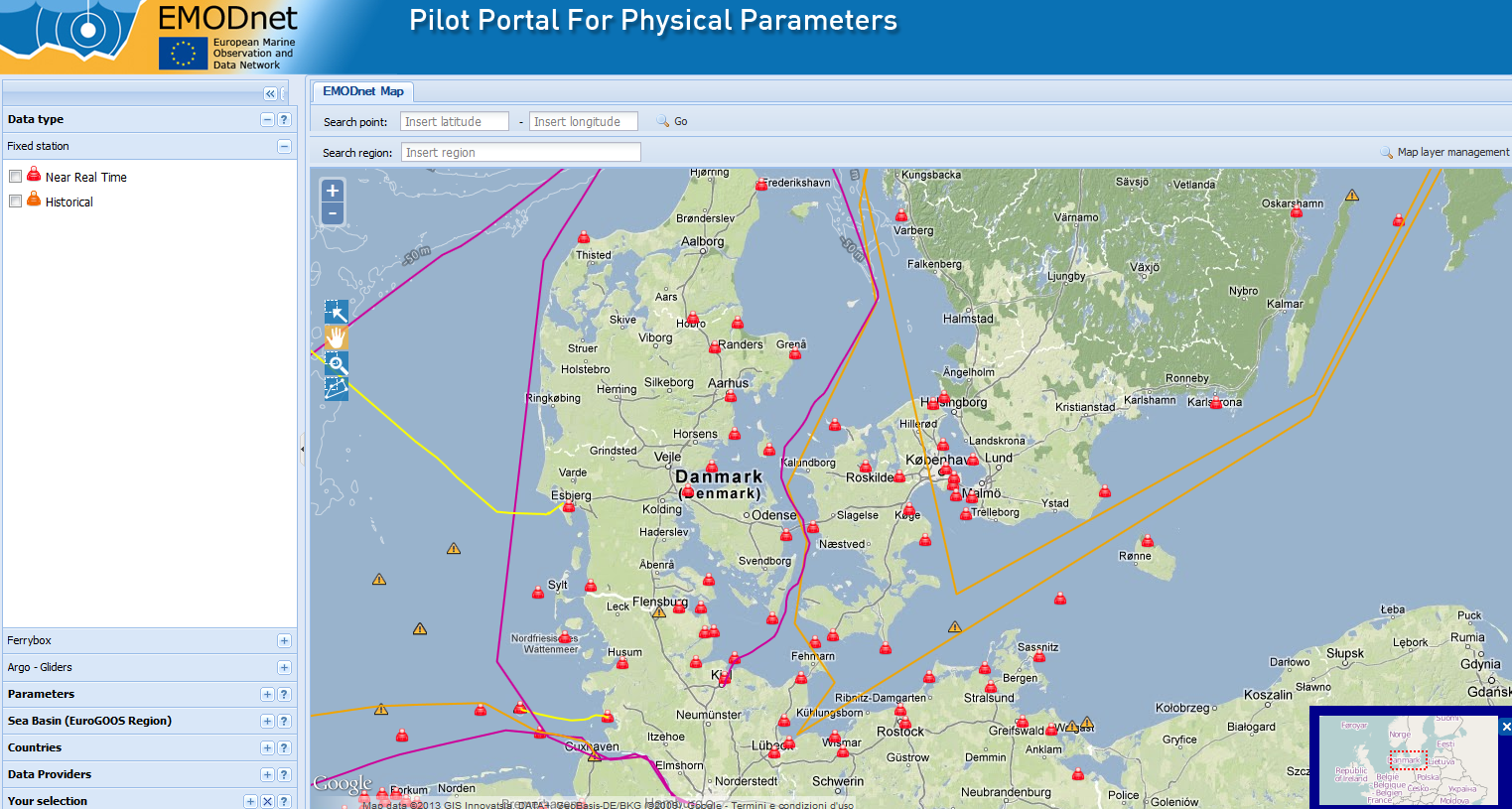 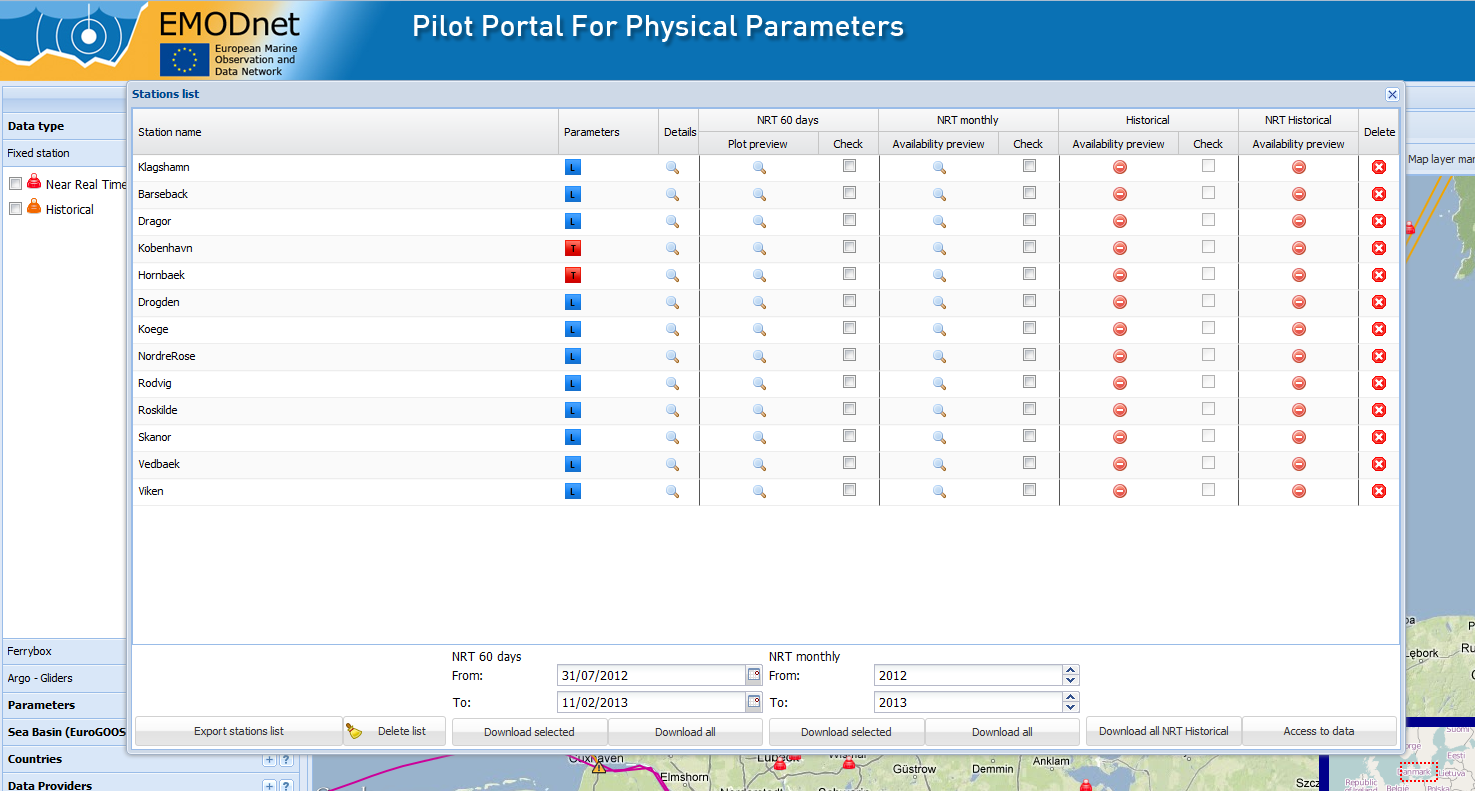 EMODnet Physics - BackOffice Infrastructure
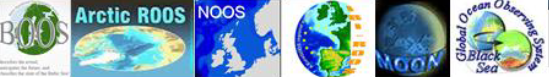 Near Real Time Data Discovery and Access
Federative standardized Infrastructure
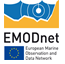 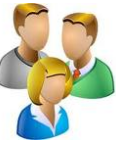 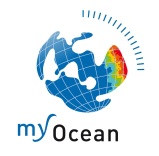 users
Folders and info files
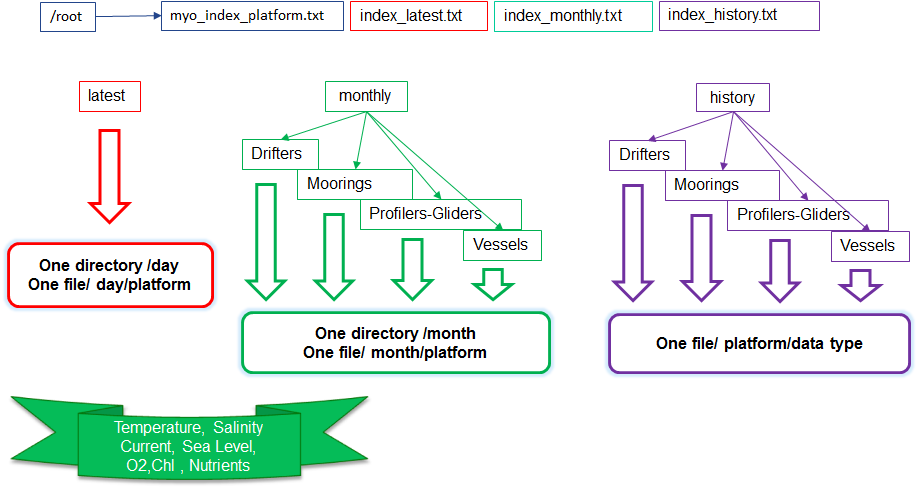 Free discovery, access and download of NRT for latest 60 days (any)
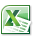 EMODnet Physics – NRT data (latest 60 days)
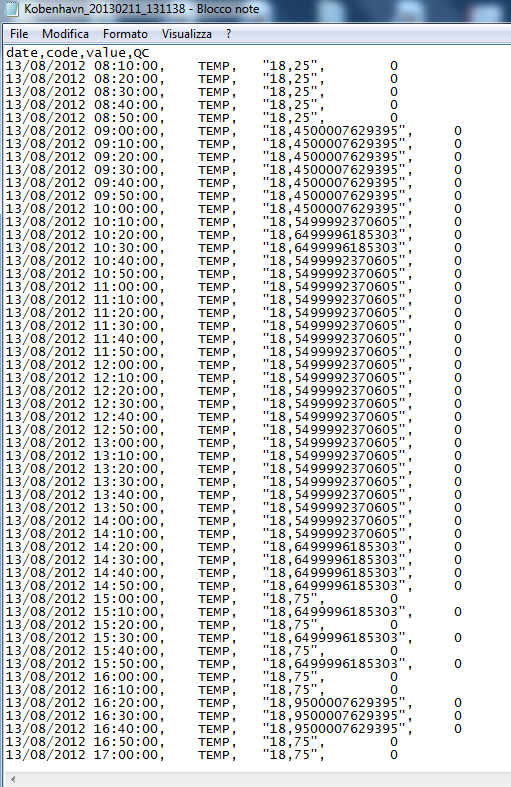 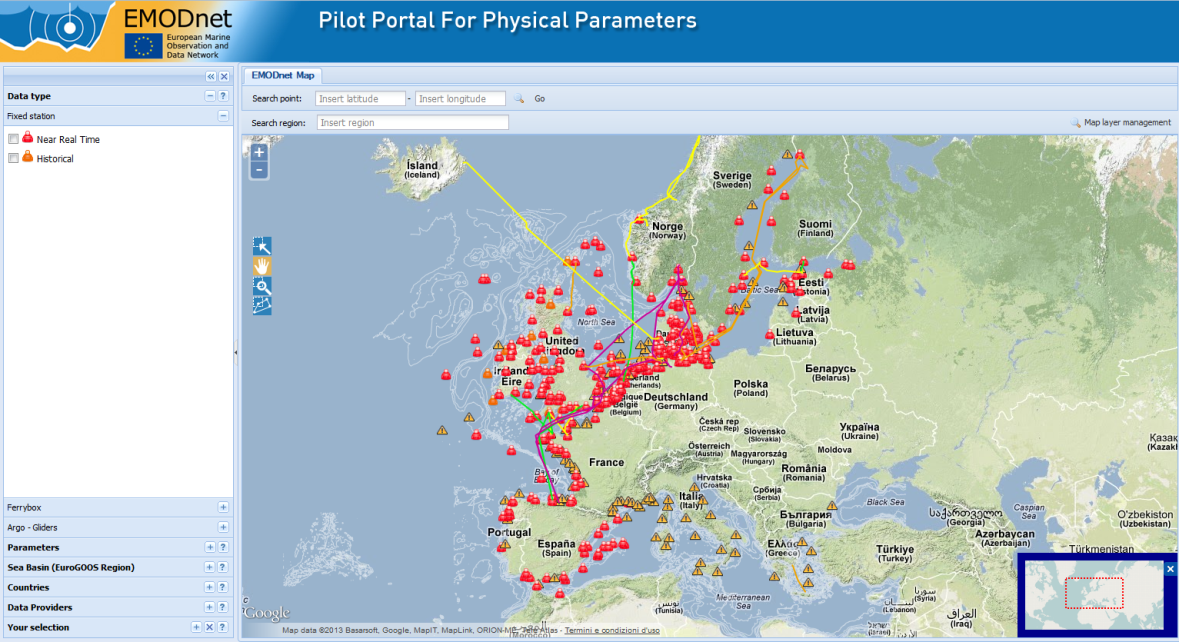 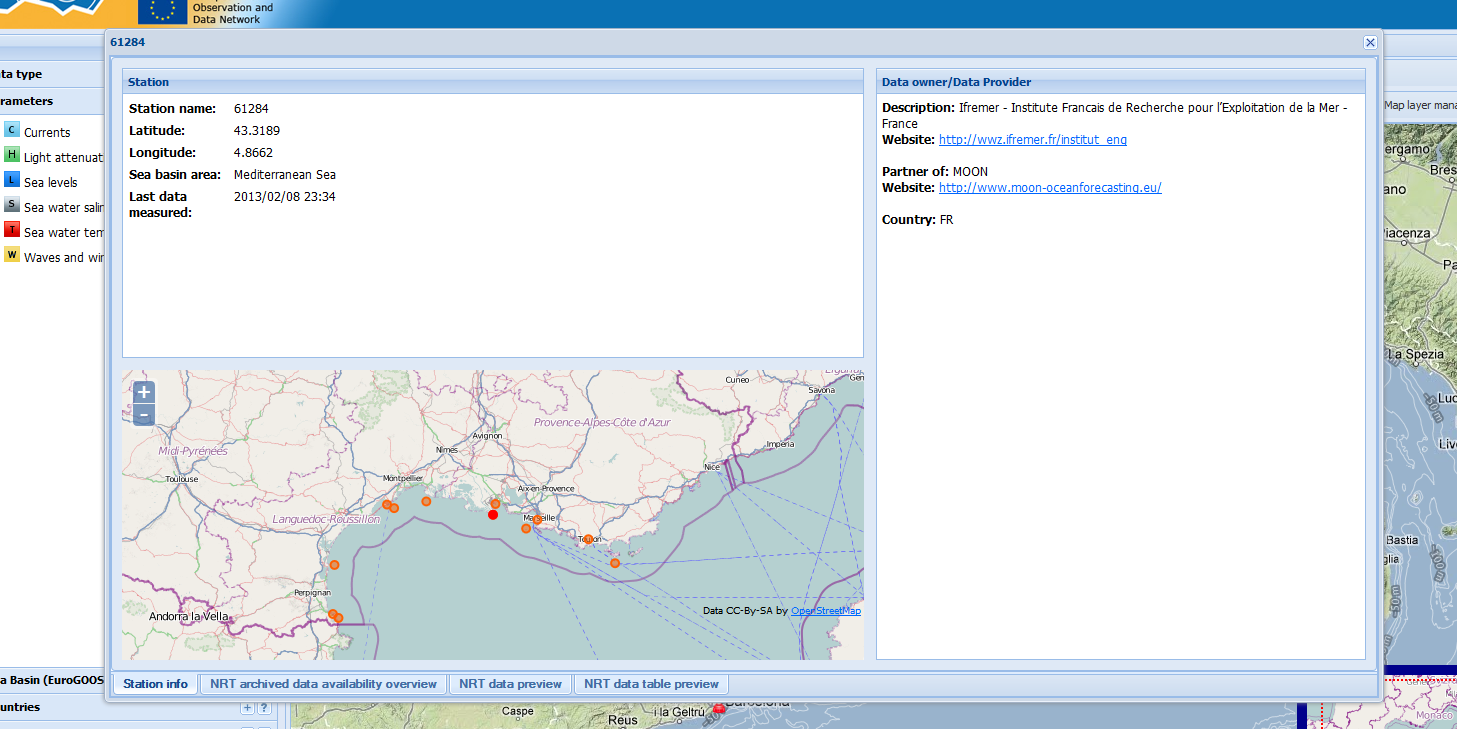 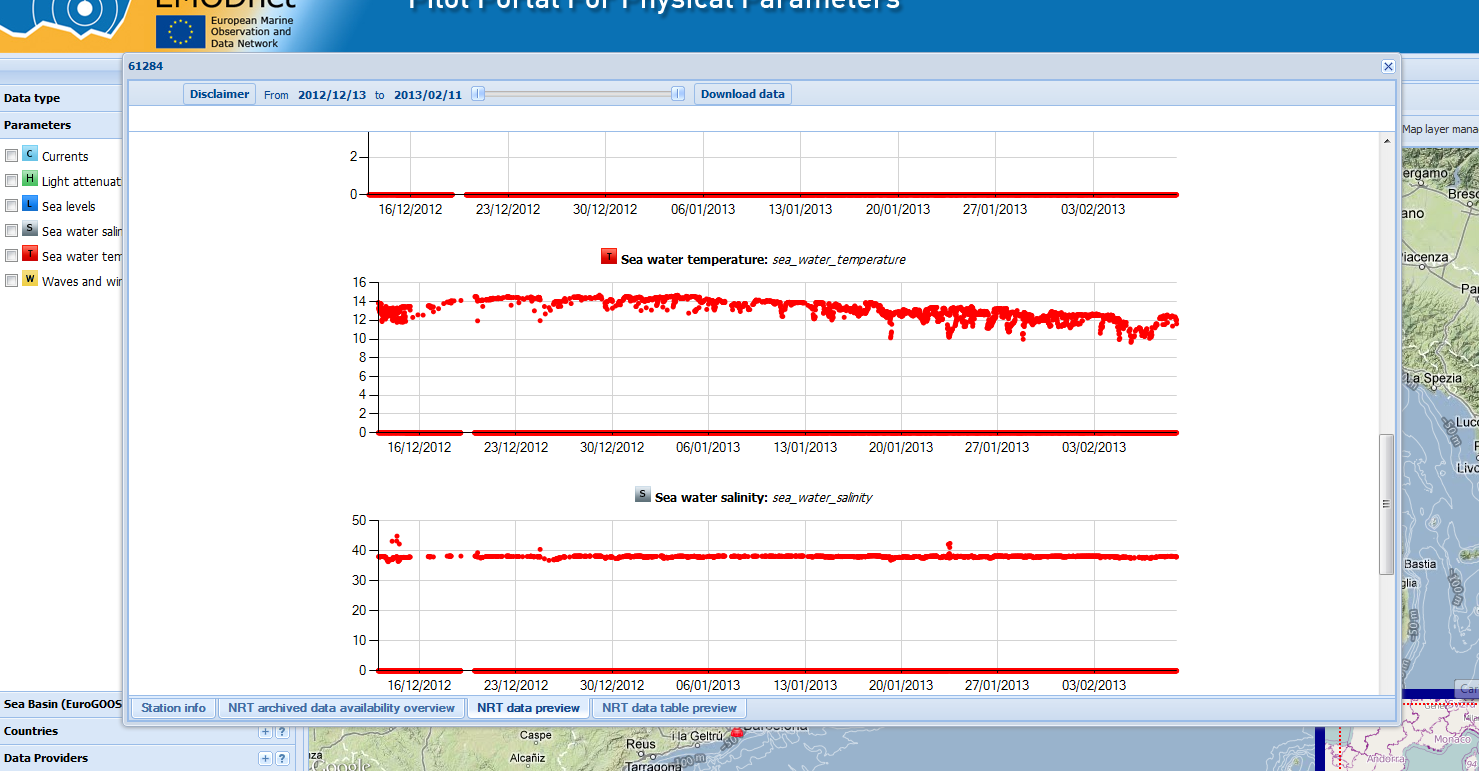 EMODnet Physics - BackOffice Infrastructure
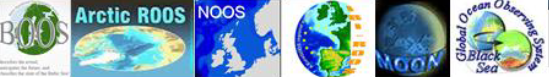 Near Real Time Data Discovery and Access
Federative standardized Infrastructure
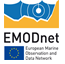 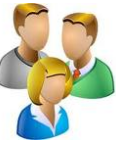 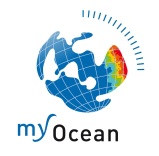 users
Folders and info files
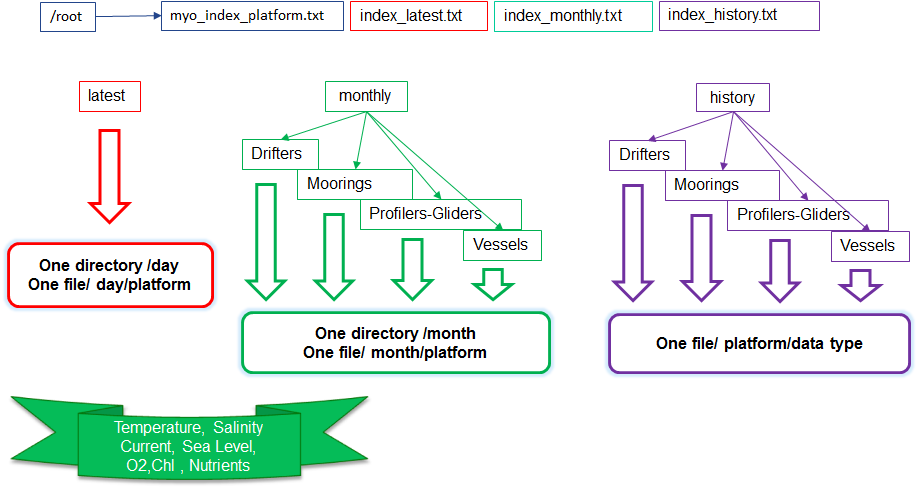 Free discovery, access and download of NRT (myo users)
EMODnet Physics – NRT monthly data
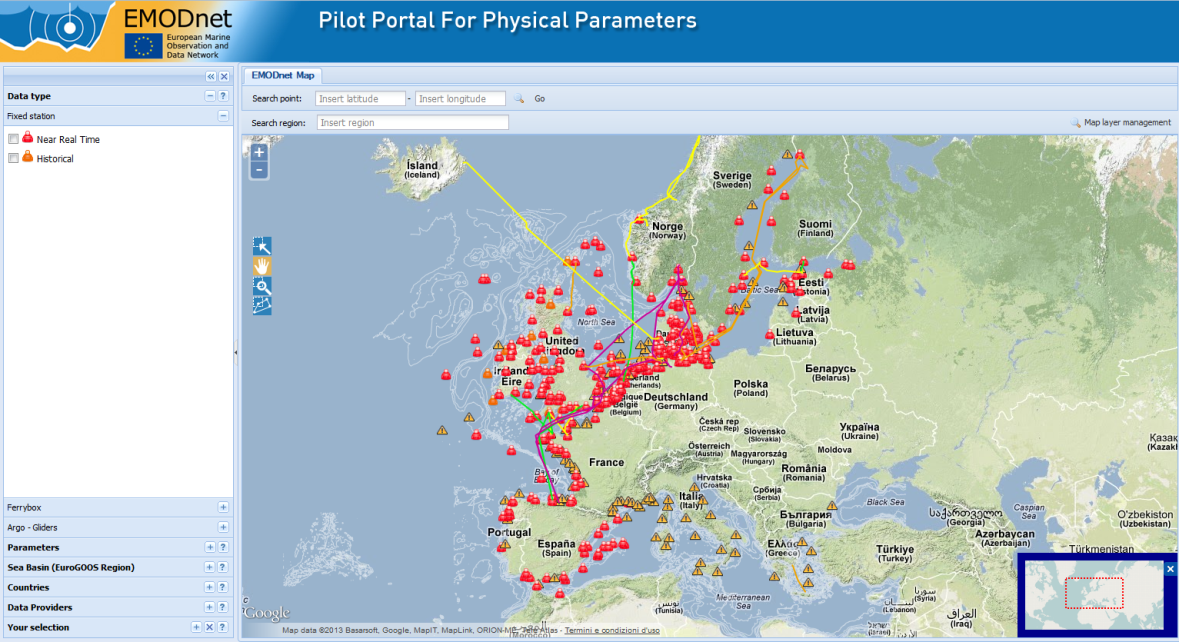 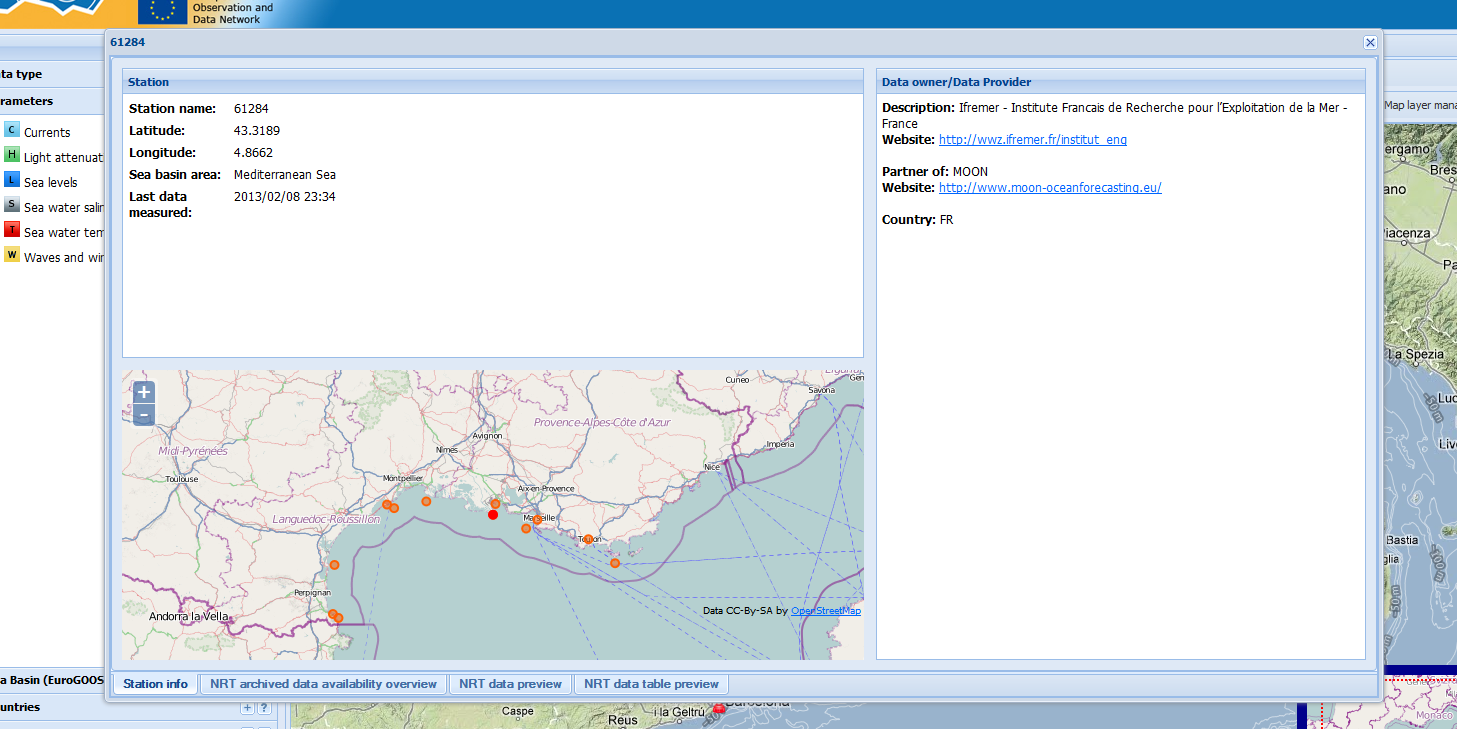 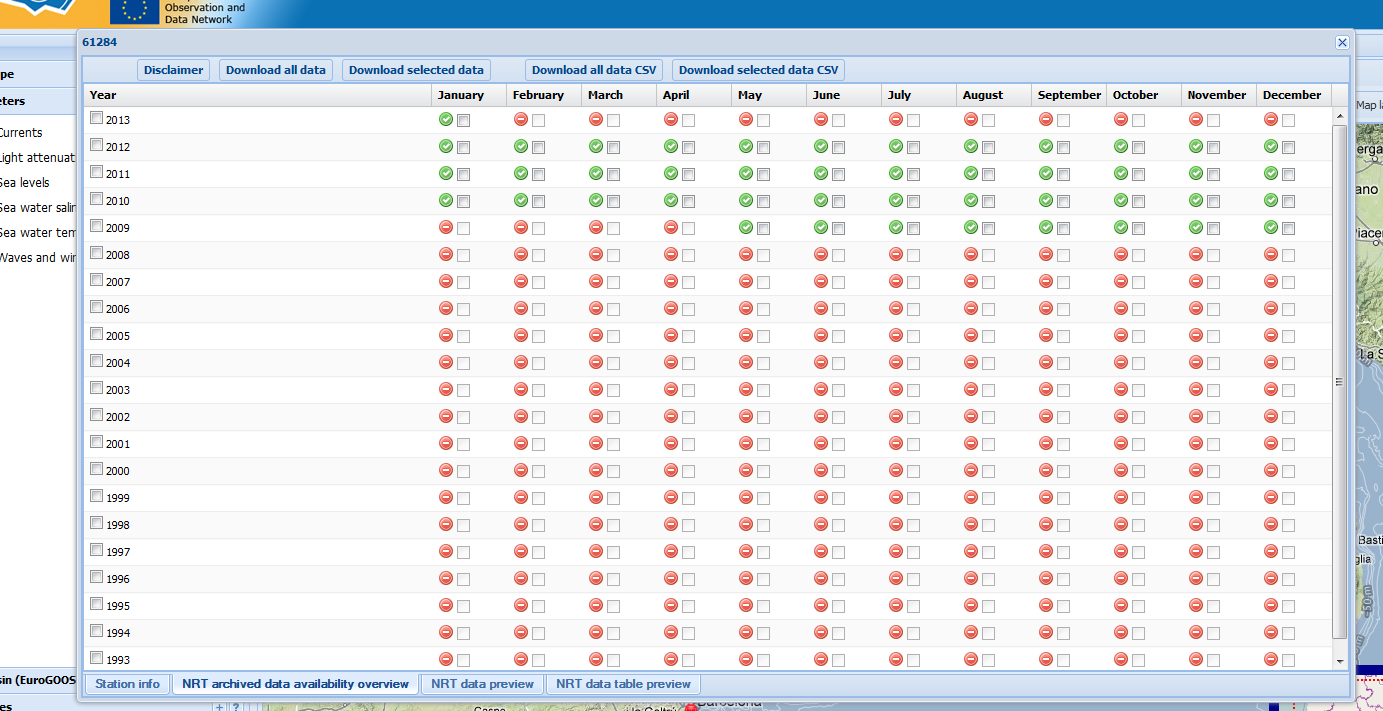 EMODnet Physics – discover, download, use
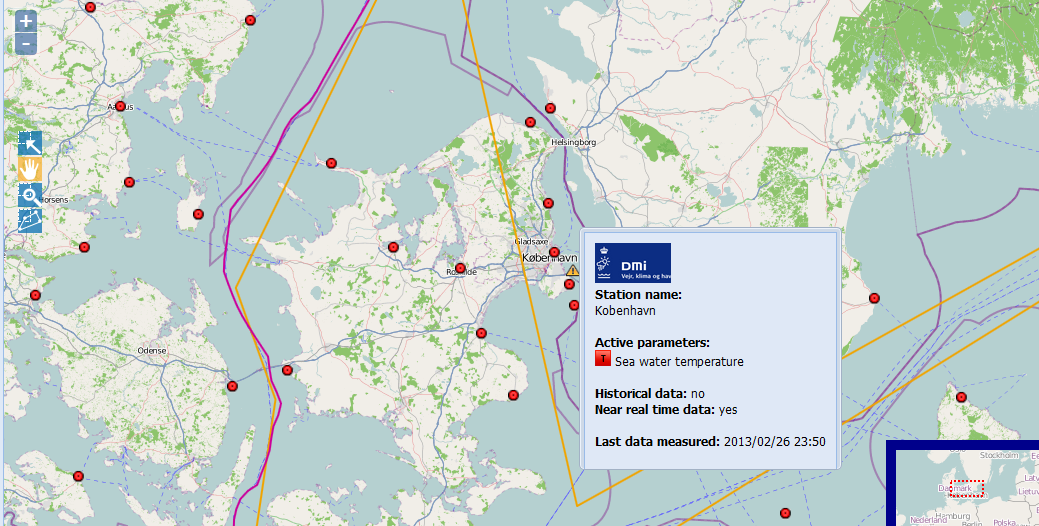 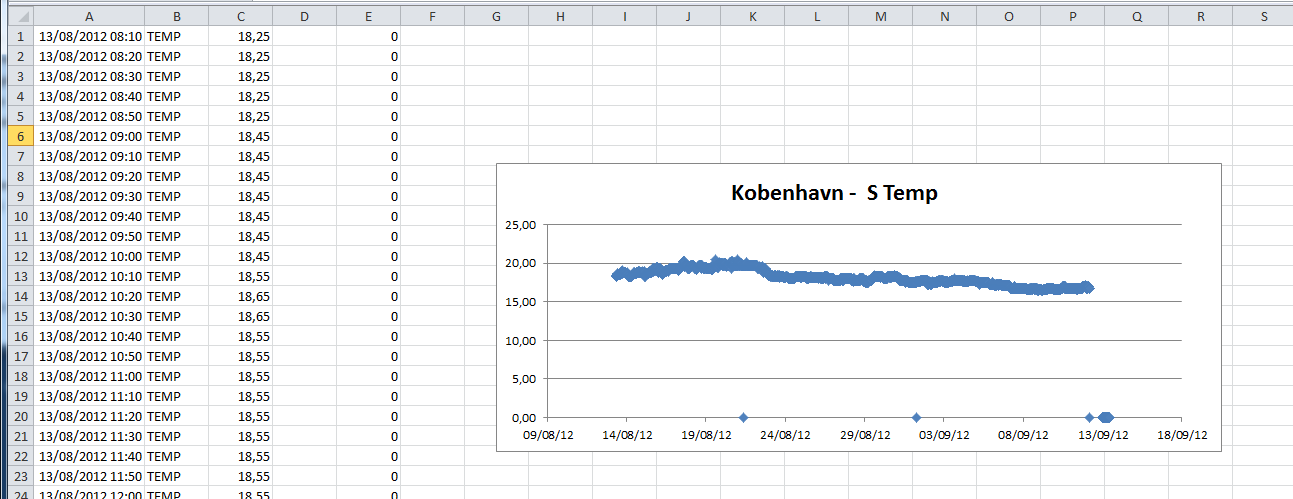 EMODnet Physics - BackOffice Infrastructure
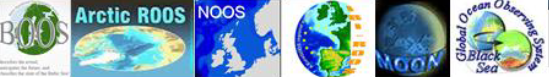 Near Real Time Data Discovery and Access
Federative standardized Infrastructure
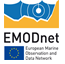 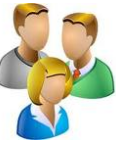 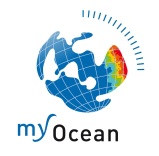 users
Folders and info files
joint MyO+SDN collaboration - result

available under EMODnet only for internal use 
i.e. facilitate NRT data towards  CDIs archives
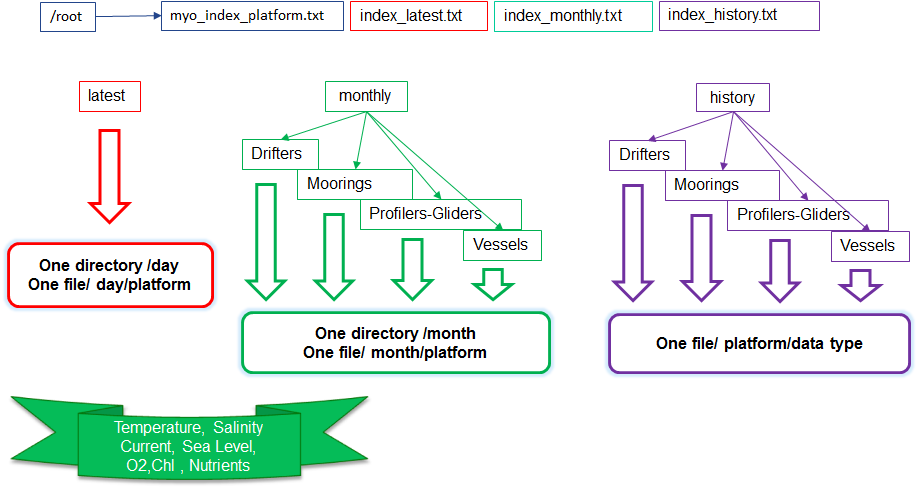 EMODnet Physics - BackOffice Infrastructure
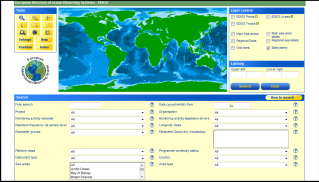 NODCs
EDMO
EDIOS
Historical Data 	     Discovery and Access
CDI Data Discovery
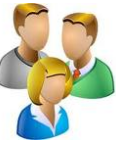 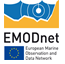 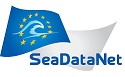 Users
(SDN users)
CDI Data Access Service
Request Status Manager
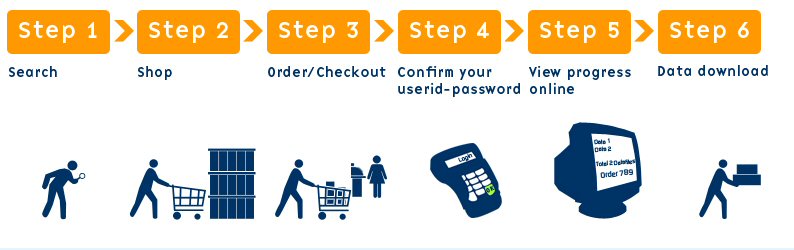 Data Owner
CDI discovery and achieved data request
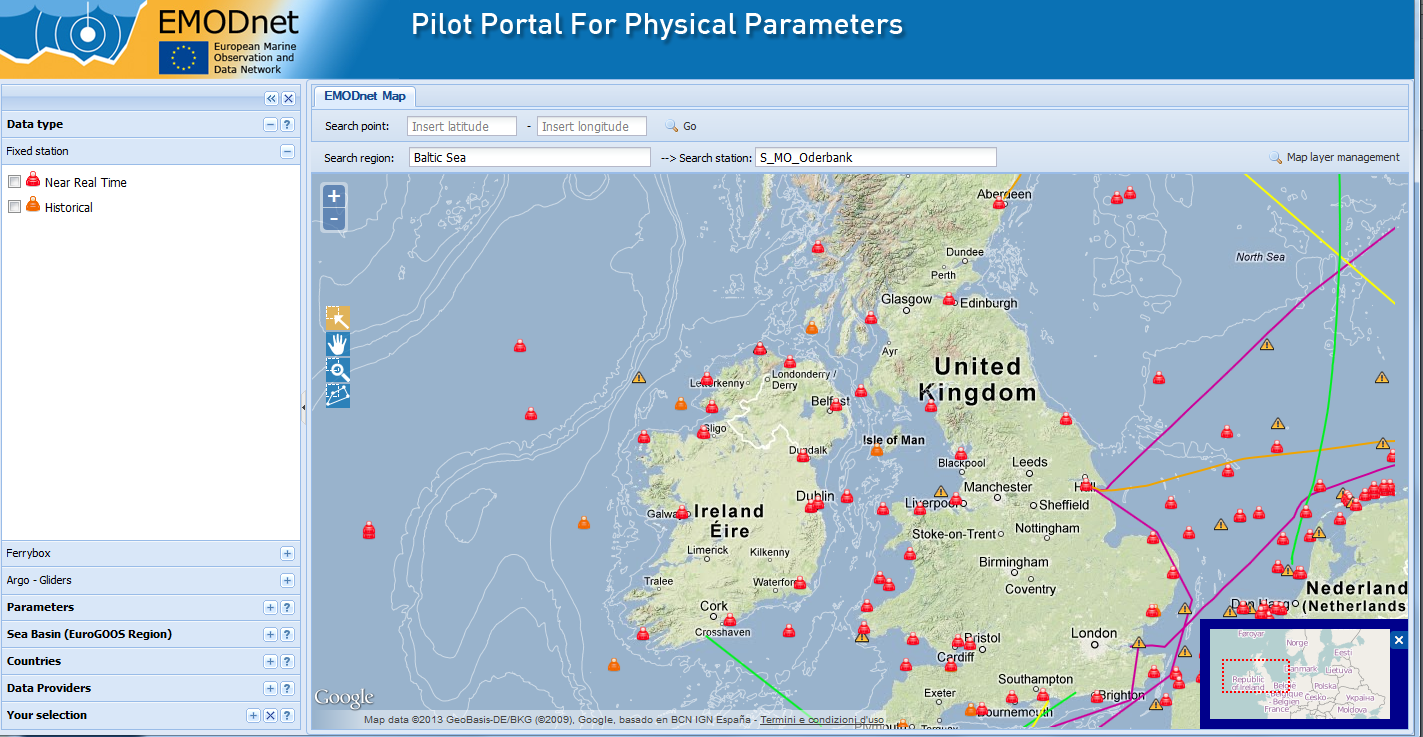 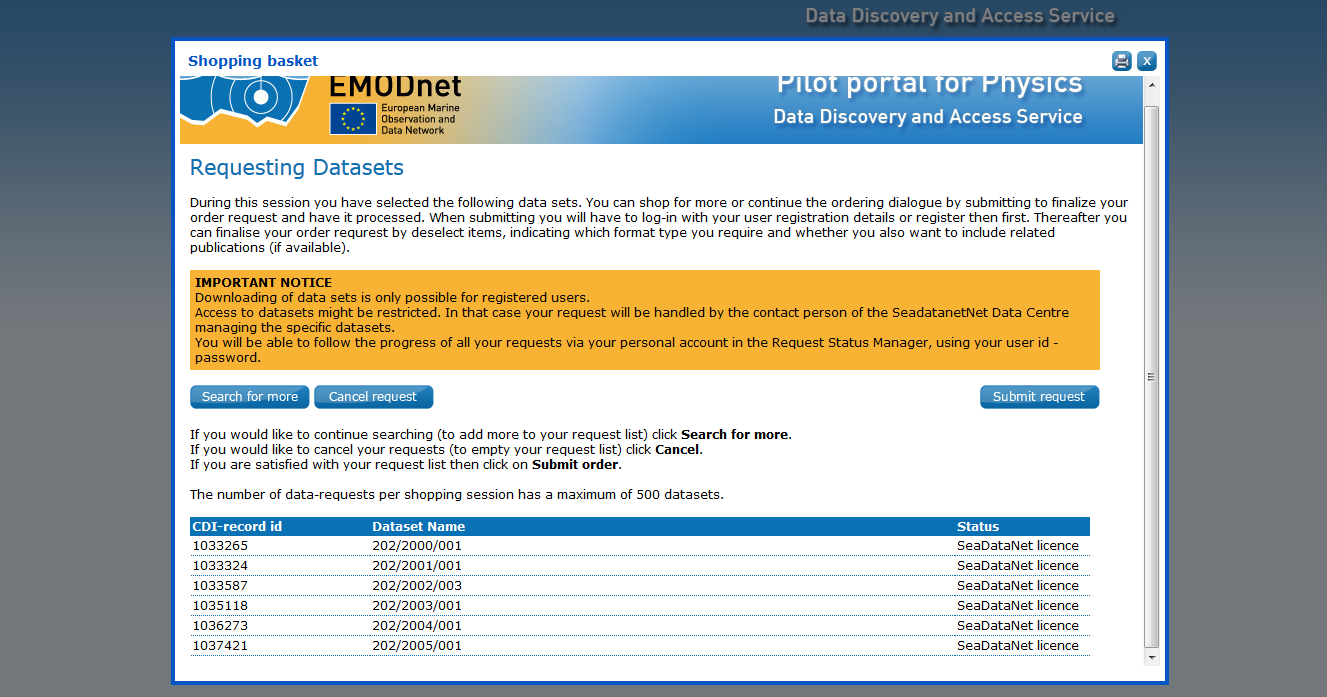 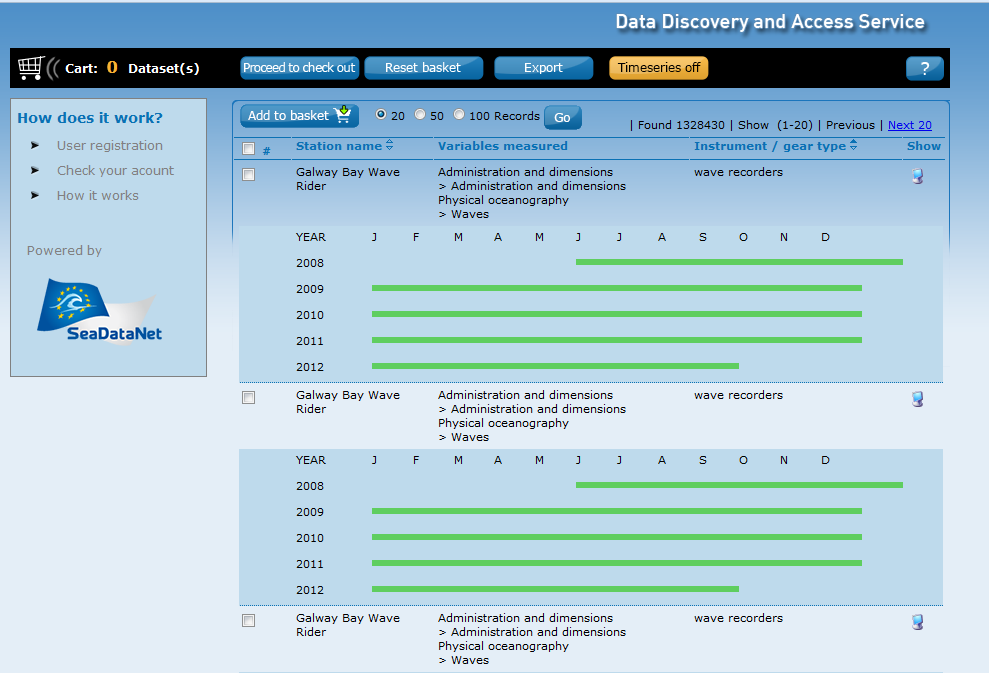 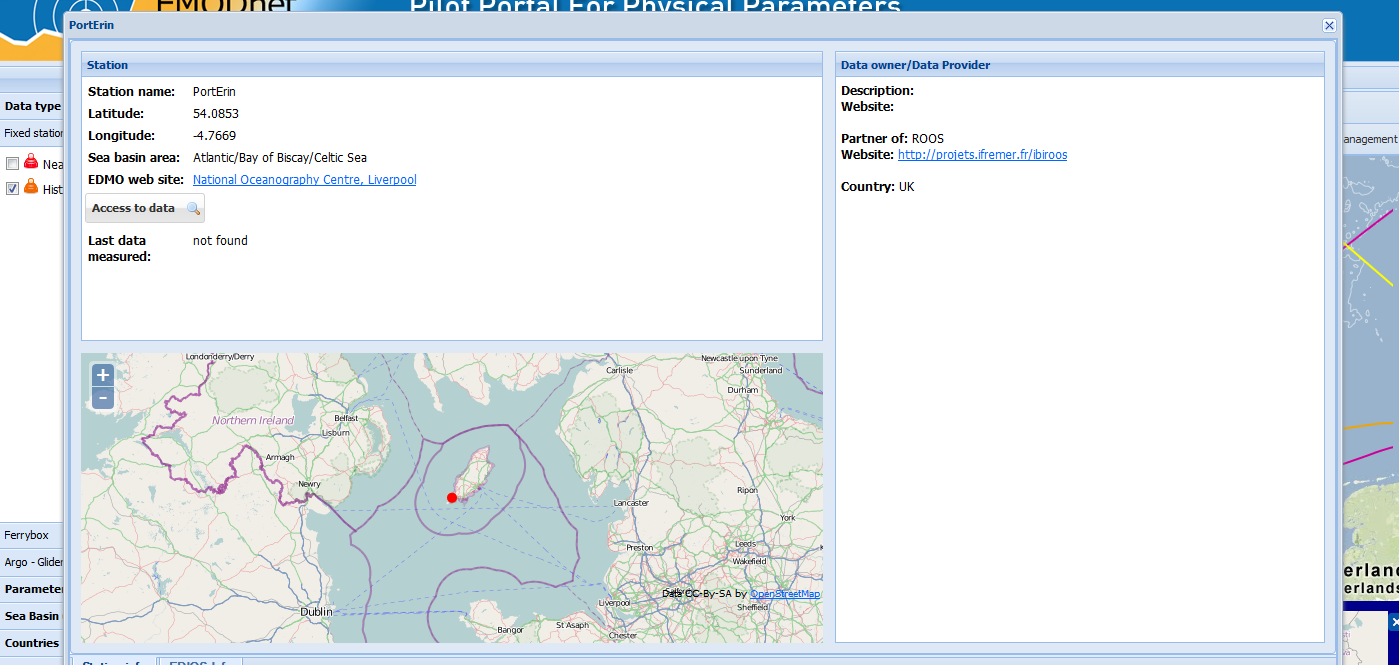 PortErin
EMODnet Physics – Milestones
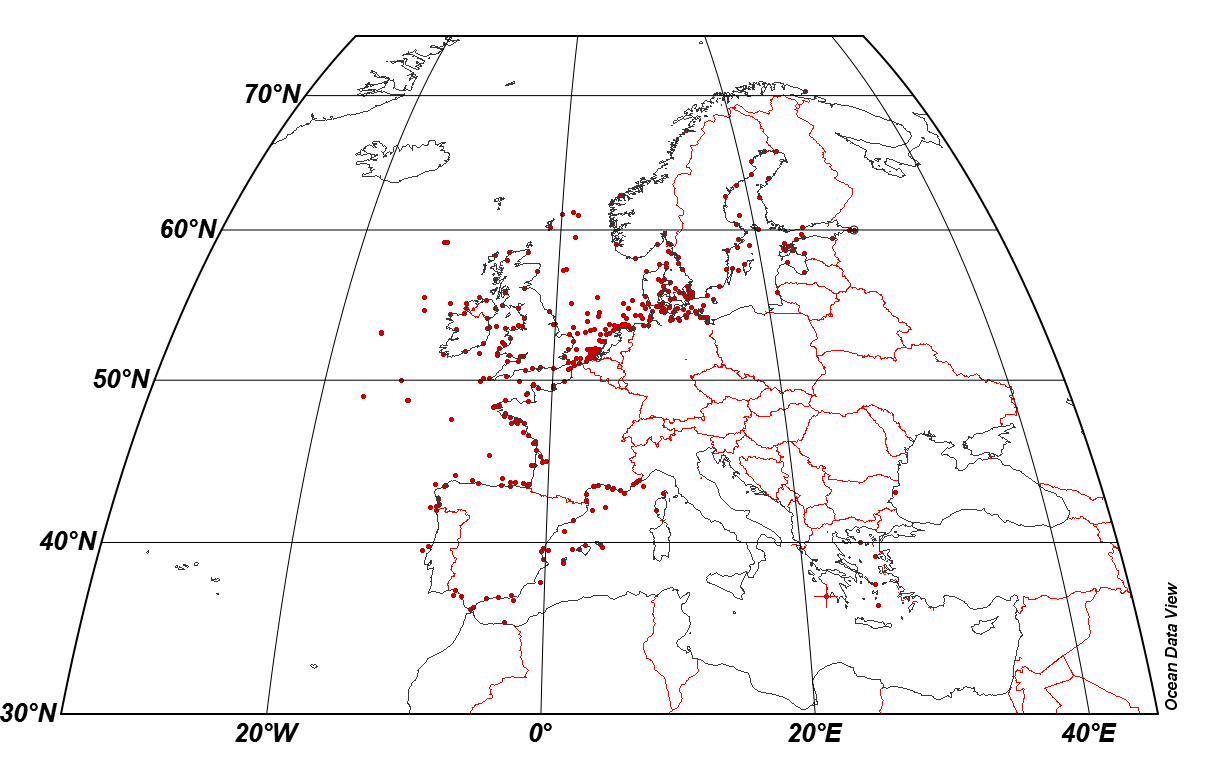 December 2010 – formal activity start
December 2011 – about 40 stations
4 workshops (June 2011 – November 2012) to present the program, and involve users and providers.
December 2012 – more than 450 stations
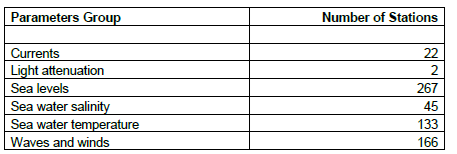 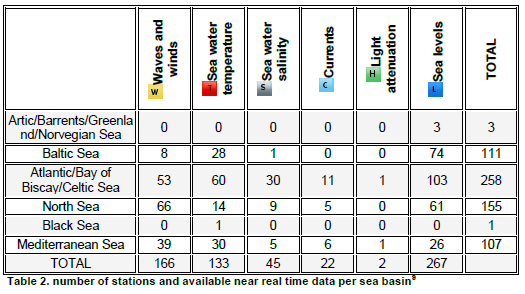 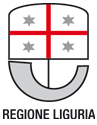 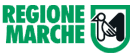 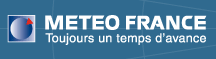 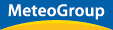 http://www.emodnet-physics.eu/arh/dashboardserver/default.aspx
Lesson learnt and future strategy
Success:
Good integration of MyO data and information
RON ISPRA (in EMODnet and MED ROOS, not in MyO, applied for EuroGOOS membership)
Mediterranean Sea: data owner ready to cooperate and share
More Italian data, Slovenia, Croatia, Malta … 
coming soon an Adriatic EMODnet workhshop 
Open issues 
Unique Station ID to better connect RT and Historical Data and EDIOS, EDMO, etc - find gaps between availabel NRT and CDI data
Easier and faster data access and download
More and better data and easy connection to other UE Prj 
Unique/unified athentication (if/where needed)
Poland  from an unsuccess story to a good practice
Lesson learnt and future strategy
Underway:
More and better involvement of the ROOSs
ROOS chairs part of the EMODnet board …
Joint Technical group (EMODnet – MyO – SDN) extended to further EU running projects 
More and easier end-user machine-to-machine integration 

Better access to additional data not yet in the current system i.e. MyOcean and SeaDataNet, Argo, Gliders, Ice coverage, etc.

Upgrate the portal, further developing the existing user interfaces and adding machine-to-machine interfacing functionalities
    (Towards an Ocean User directory: working with MYO and SDN)
Lesson learnt and future strategy
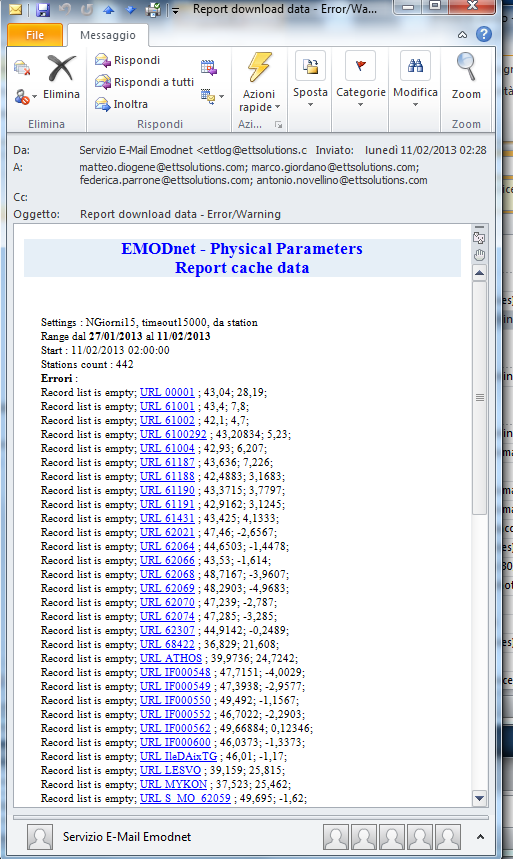 Support to ROOSs/MyO/SDN
Automatic mail services
Daily notification about station status
Weekly notification about downloads
On demand Google analytics
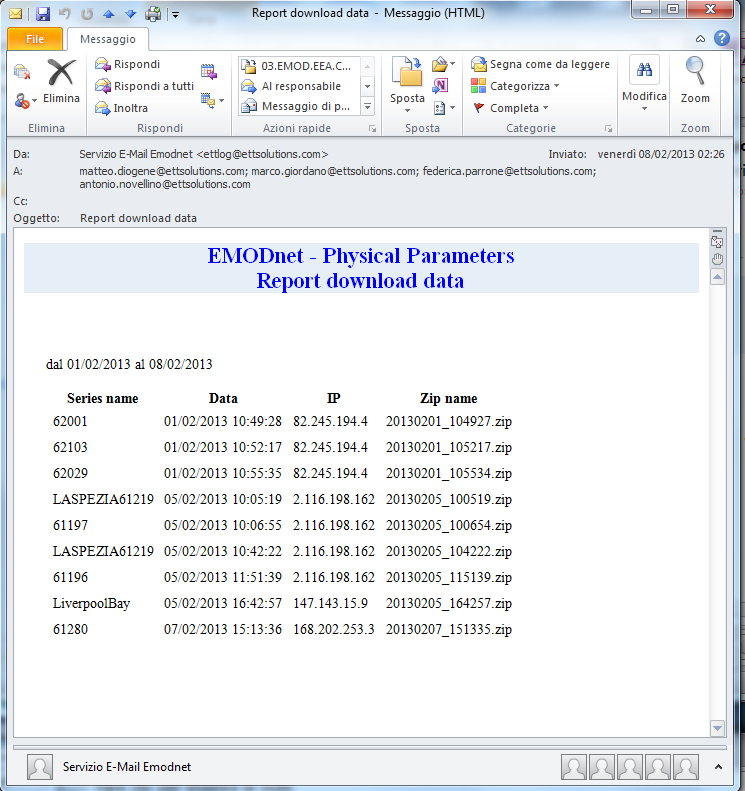 Google Analytics
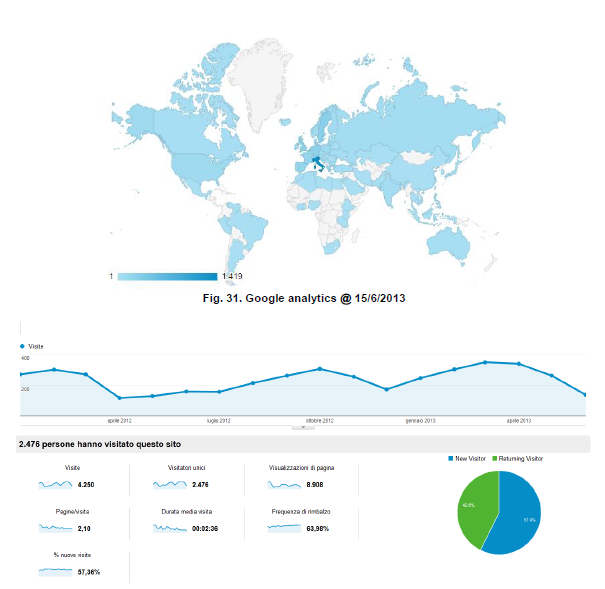